Welcome to Multimedia  Class
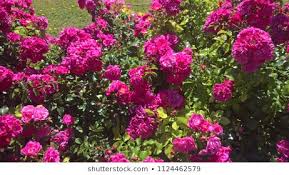 Teacher’s  Identity:
Mazada Akter
Lecturer (English)
Barabor alim Madrasha
Class :IX-X
 Subject : English Second
 paper
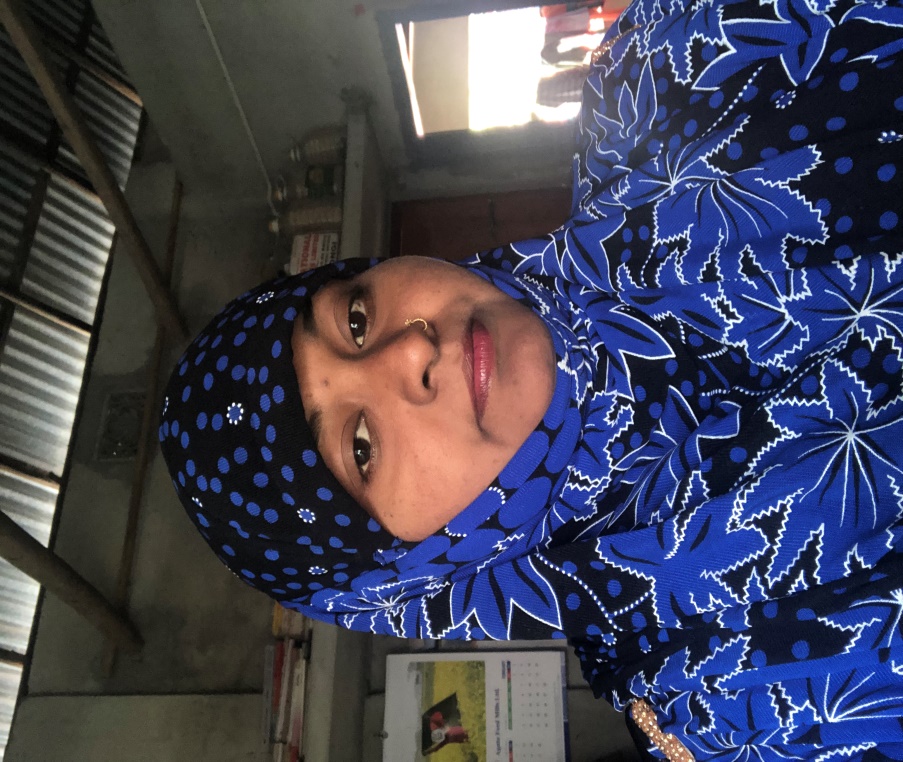 What do you see in the pictures?
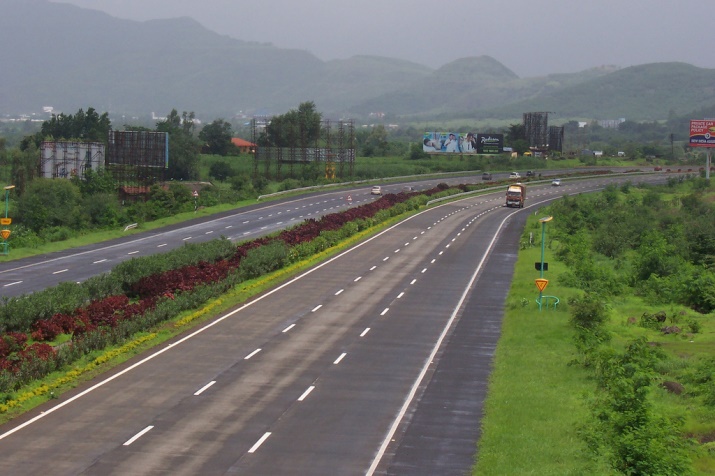 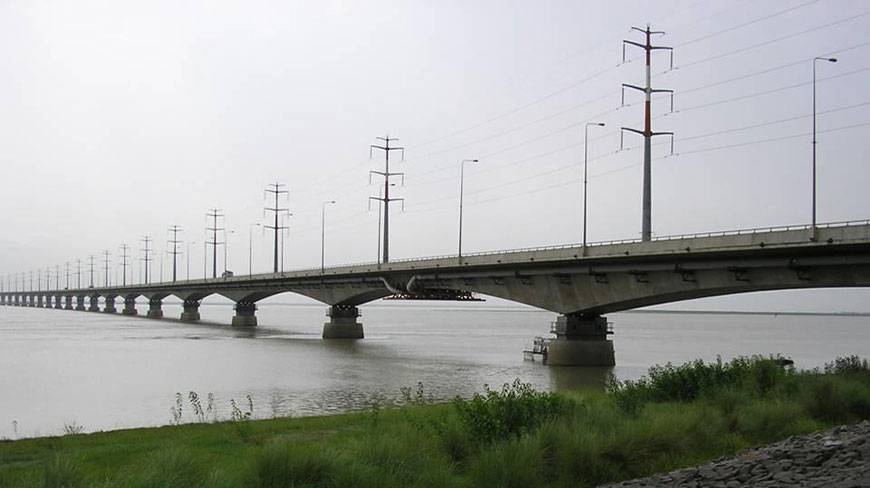 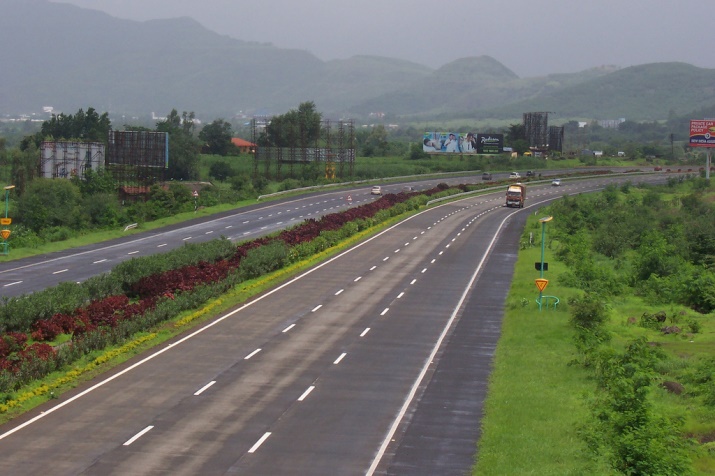 you need to use a bridge.
If you want to  cross a river
TODAY’S  TOPIC
SENTENCE CONNECTORS
(LINKERS)
Learning outcomes
By the end of the lesson the learners will be able to

*make sentences using sentence connectors ( linkers)
*use sentence connectors in a passage listening to a text.
* develop a paragraph using sentence connectors.
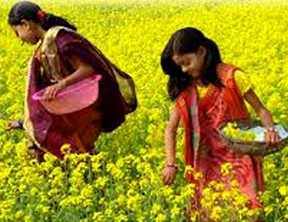 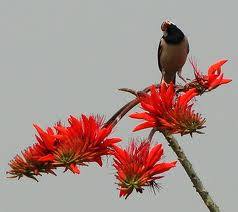 When it is spring , colourful flowers bloom.
Are you okay ? I am deeply concerned about you. You have been depressed since you missed the new job  interview.
. In addition to , you  have lost the former one.
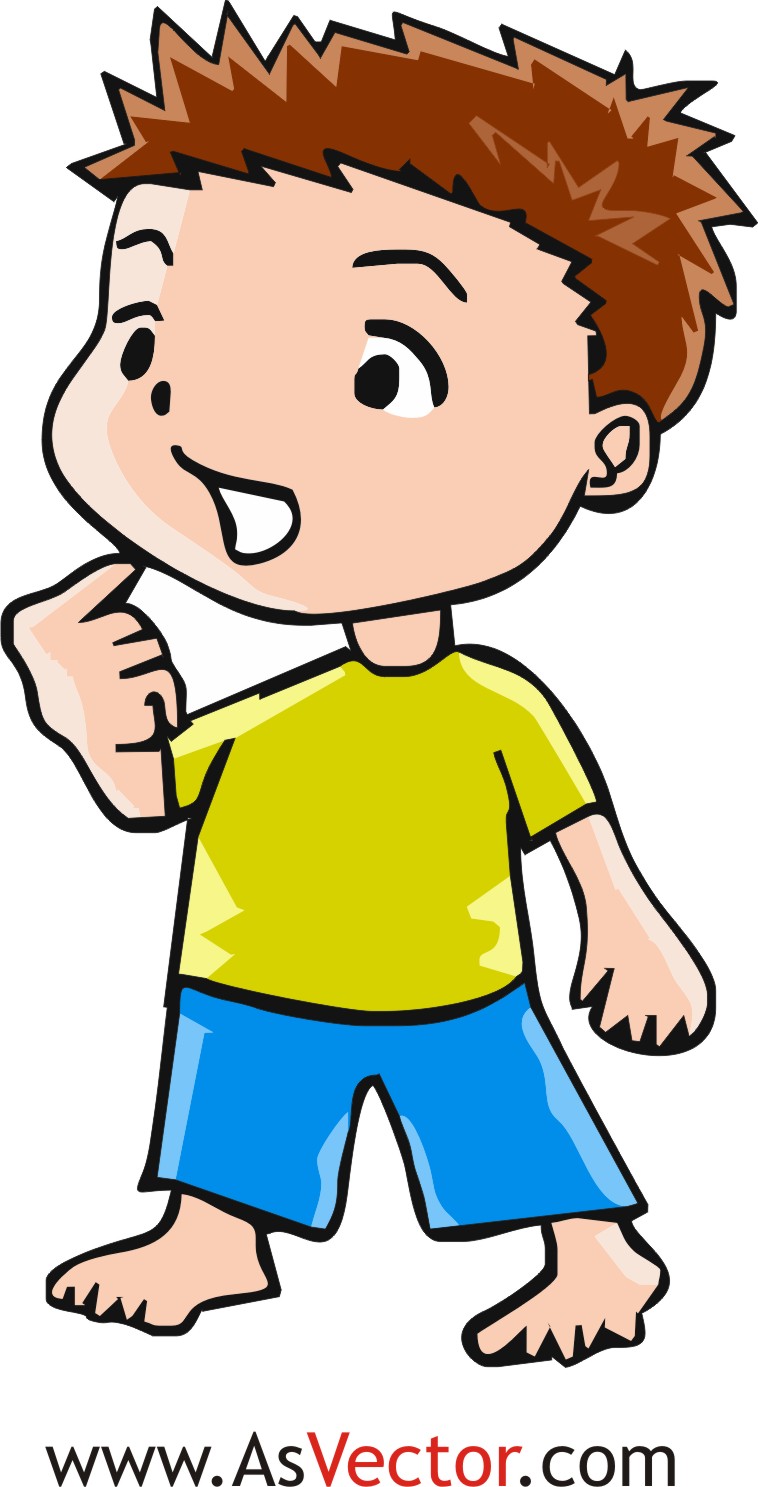 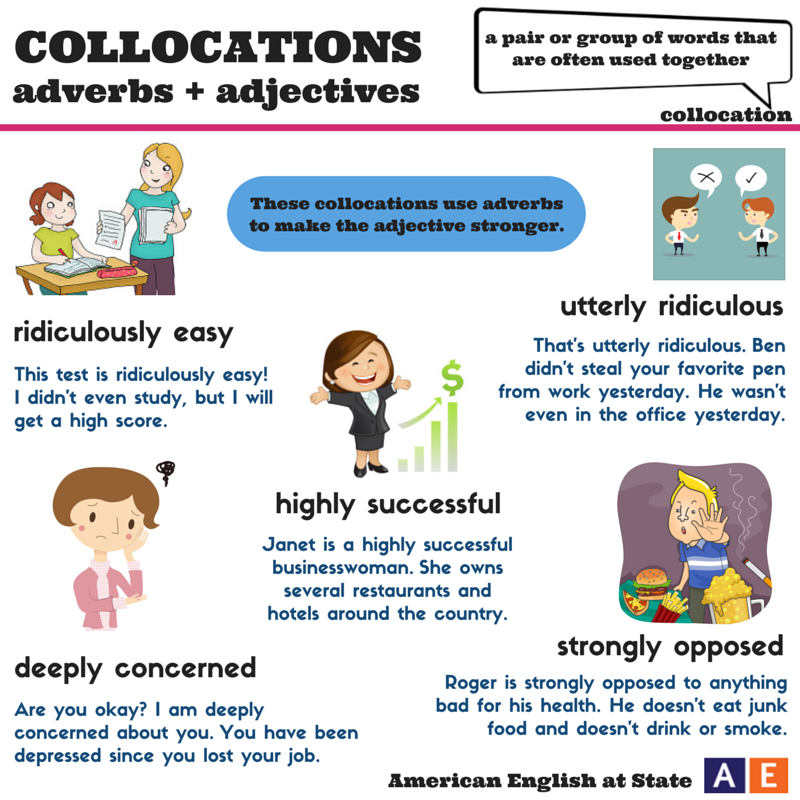 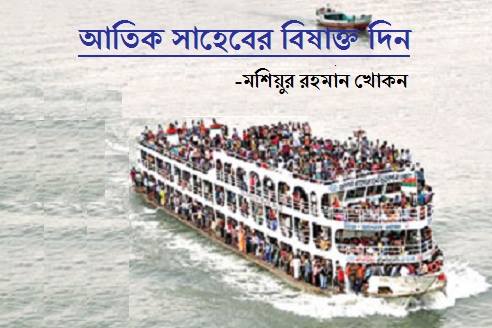 As a result, it may sink.
The launch was over crowded .
Discuss the pictures in pairs . Then develop a paragraph using the  given clues.
Clues: At first, Then, After that,
Next, Afterward, later ,Finally
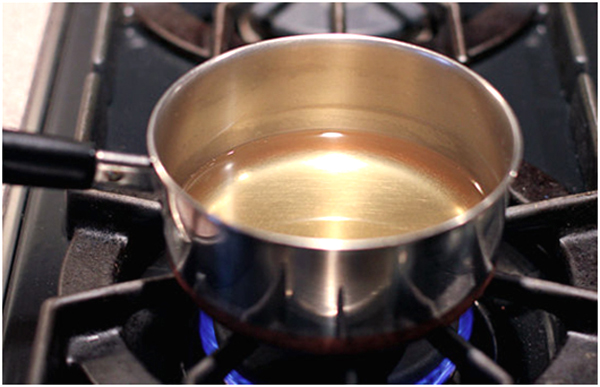 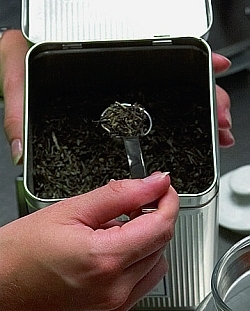 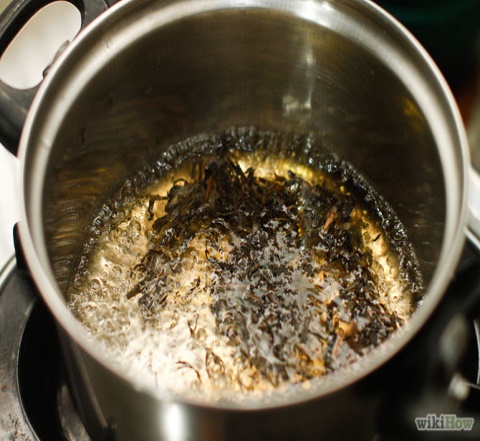 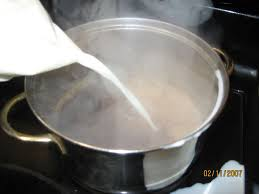 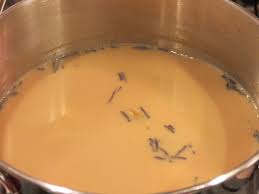 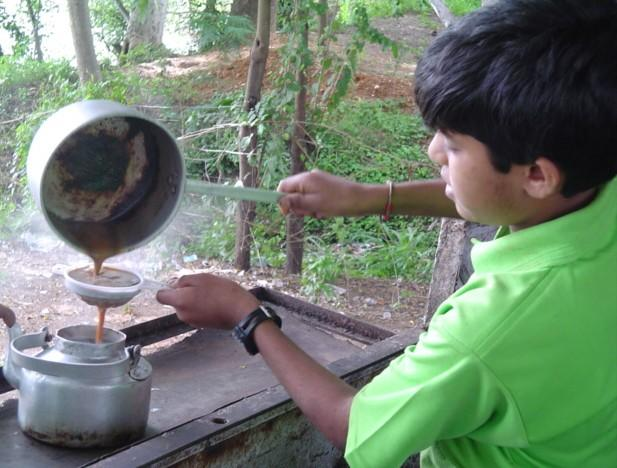 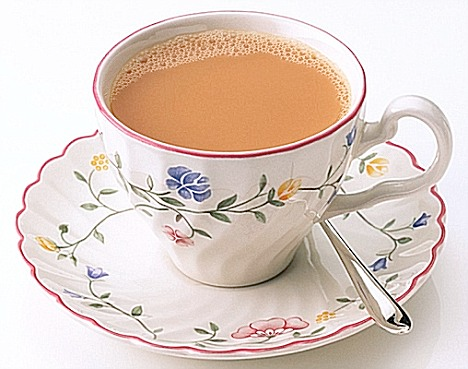 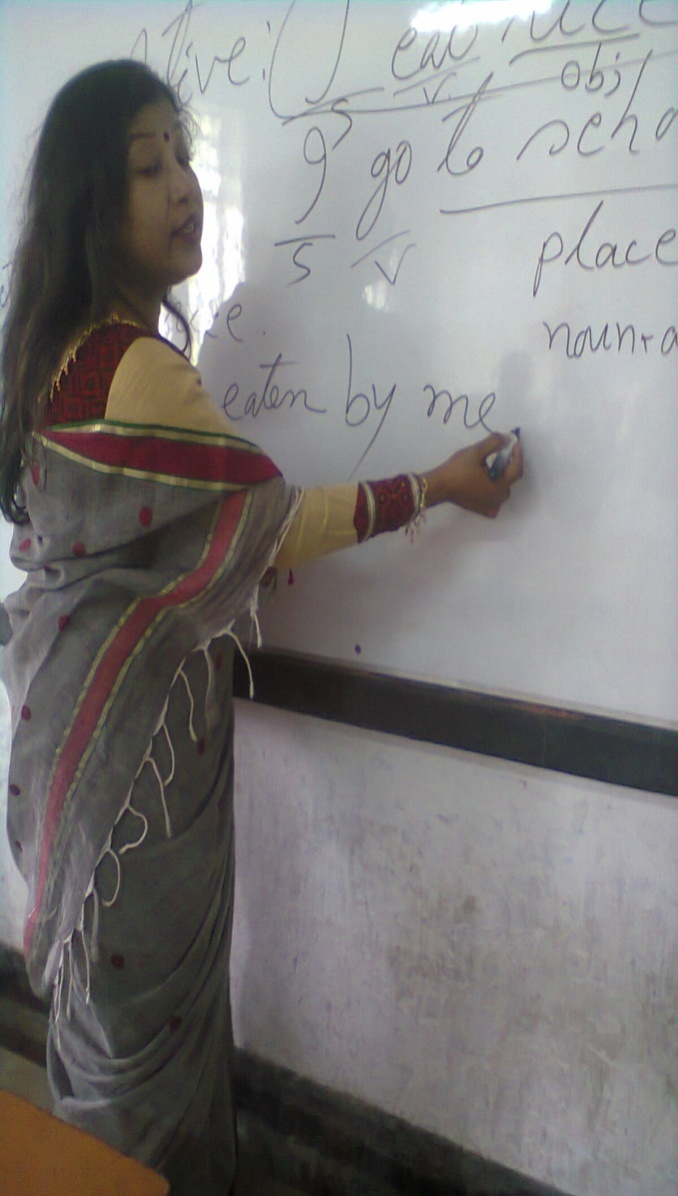 I couldn’t get my head around the Passive Voice. Anyway, I don’t think it’s important to use it all the time.
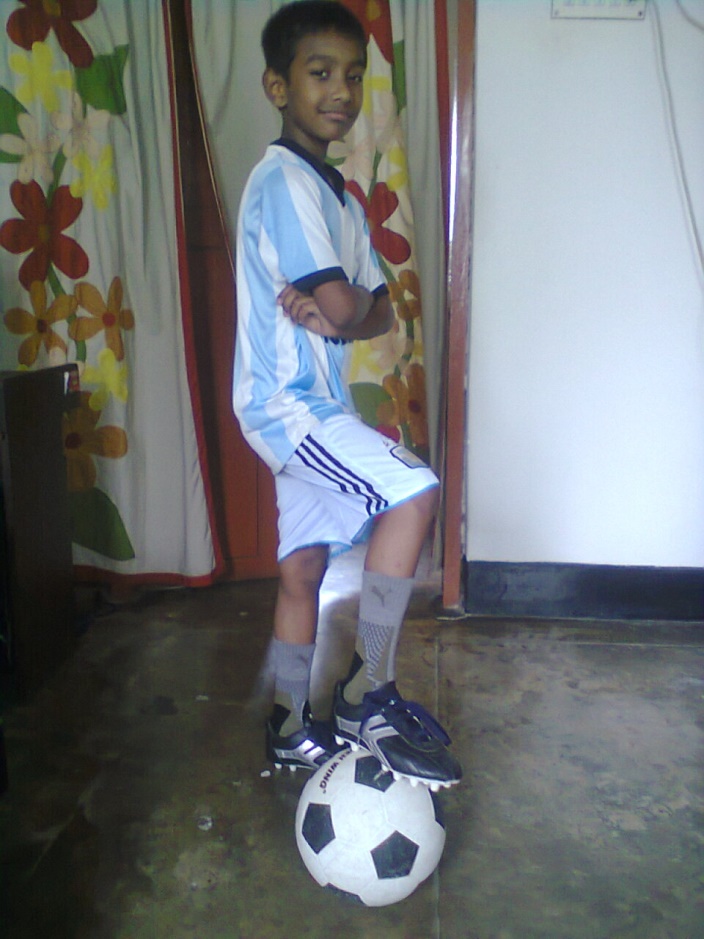 Nitol  was in so much pain . He  didn’t want to get up in the morning to go to school. Nevertheless, now he is ready to go to football practice as usual.
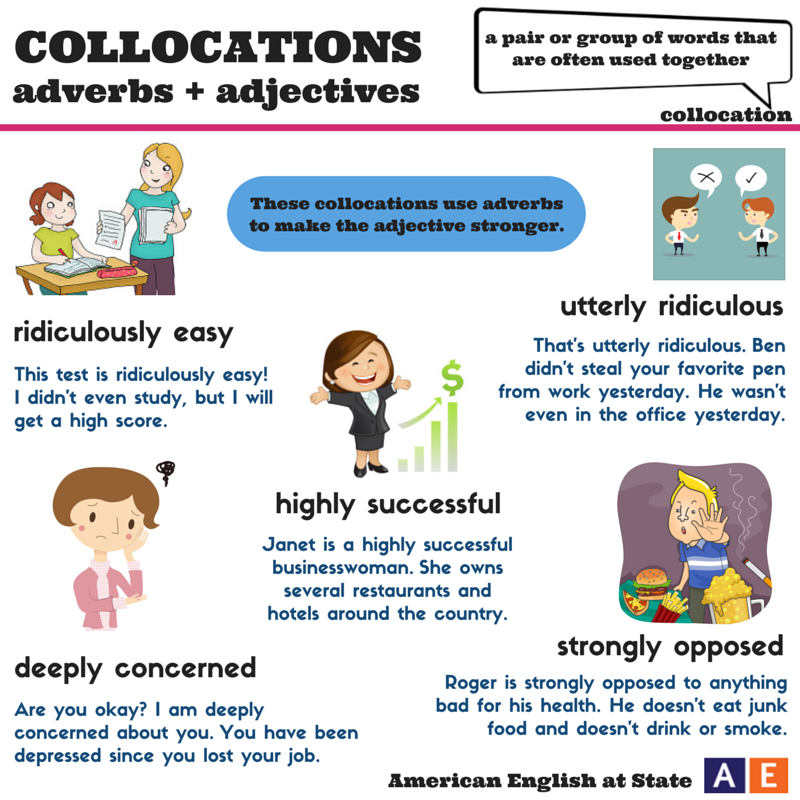 Yesterday I appeared at a sudden class test.The test was ridiculously easy ! I didn’t even study , 
but I  will get a high score.
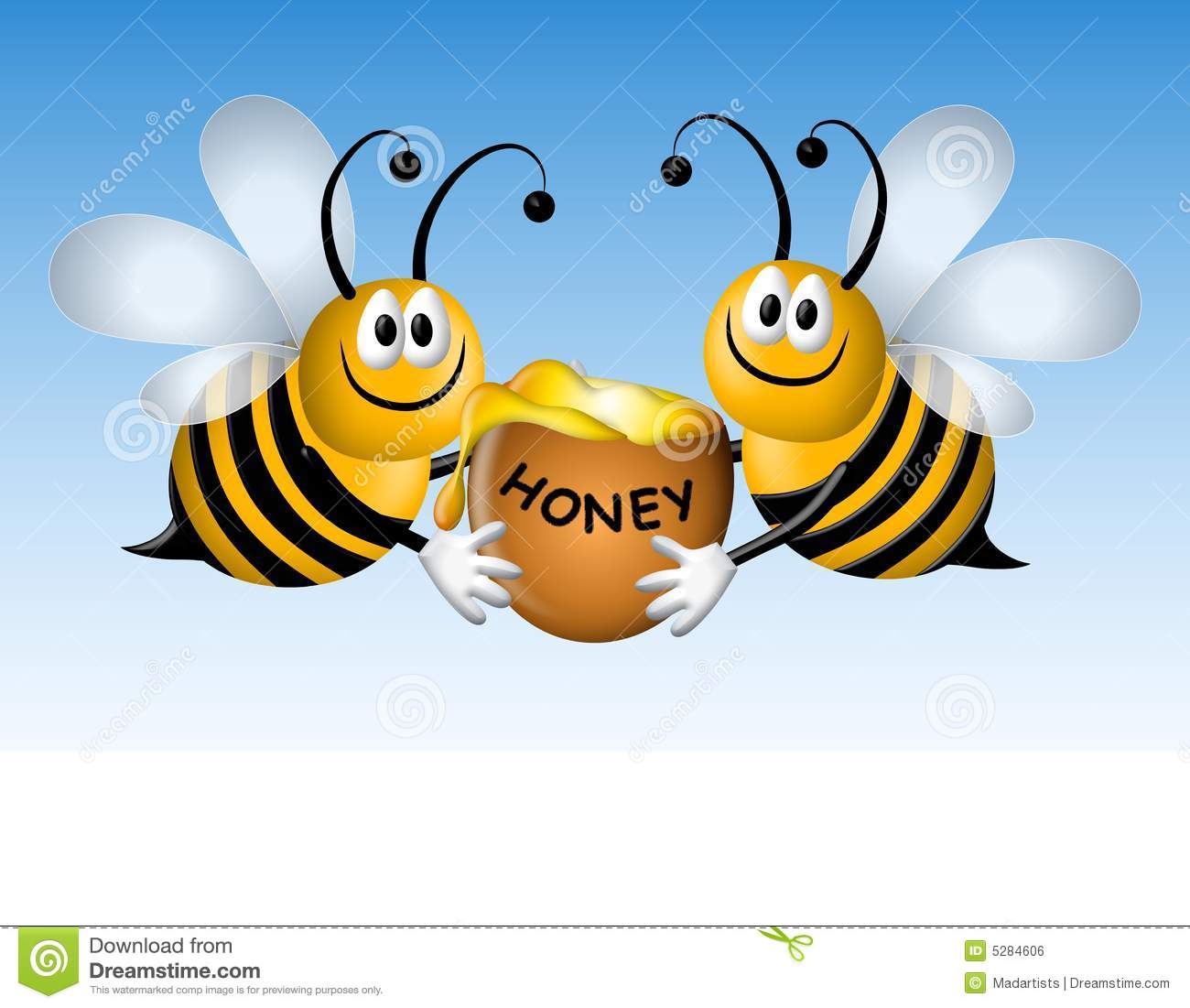 At first  The bees collect honey  from flowers. 
After that they  store them in the beehive.
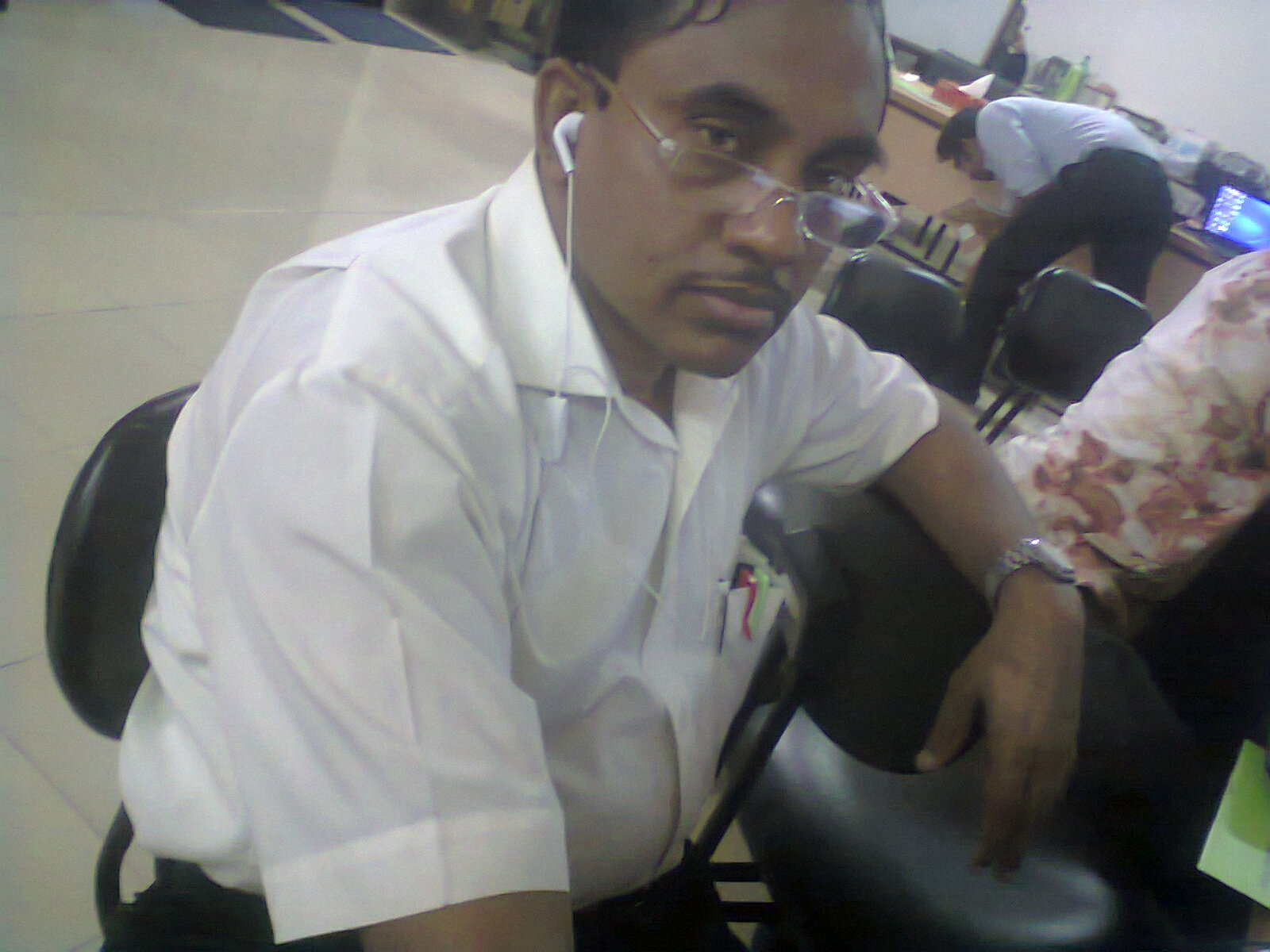 Mr. Hasan didn’t want to take a side in the argument. Instead, he put his headphones on and listened to some smooth Rabindra Sangeets.
At a glance Sentence Connectors:
‘Connectors’ are used to link large groups of words: phrases and sentences. You can also use them to connect paragraphs to give them coherence. 
Sentence connectors are usually placed at the beginning of a sentence and may be categorized as follows:

Contrast, Similarity, Result, Sequence, Dismissal and order of Importance
HOME WORK
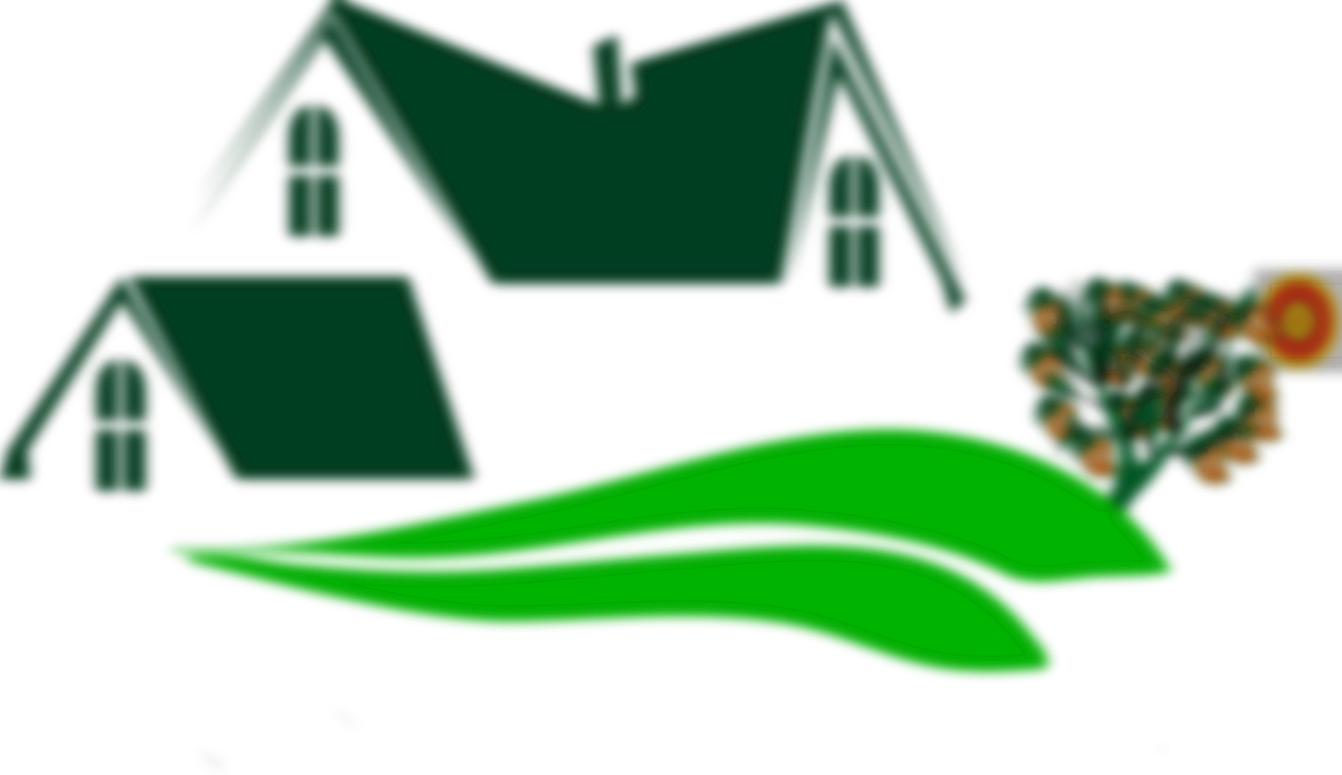 Write a paragraph on  
“How to open a Bank Account.”